1. Let Me Entertain YouQuiz
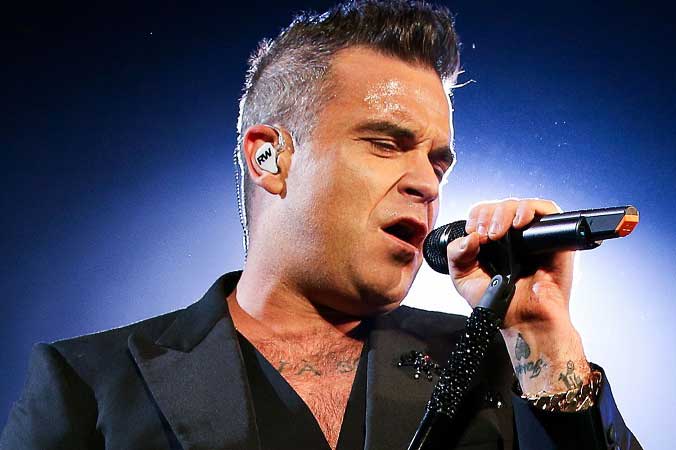 1. Who performed this song?A) Robbie WilliamsB) Serena Williams
This Photo by Unknown Author is licensed under CC BY
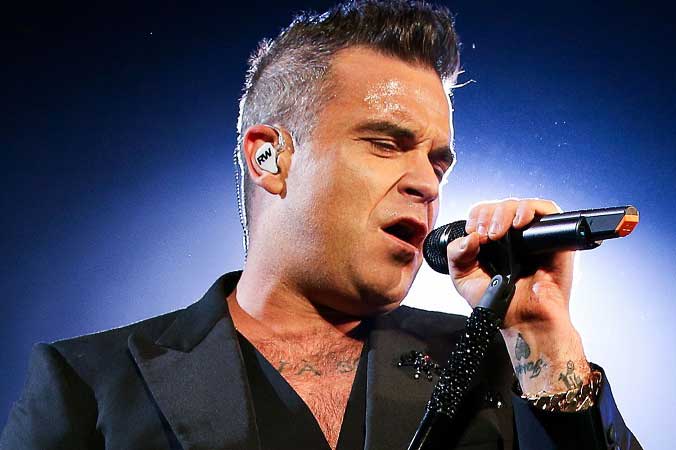 2. When was the song released?A) 1998B) 1988
This Photo by Unknown Author is licensed under CC BY
3. Which British Boy Band did he once sing in?A) Take 5B) Take That
Answers
1 A Robbie Williams

2 B 1998

3 B Take That